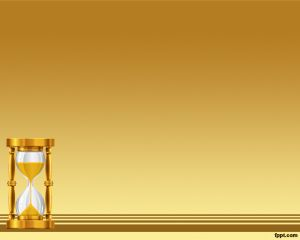 How to Act Knowing the End is Near
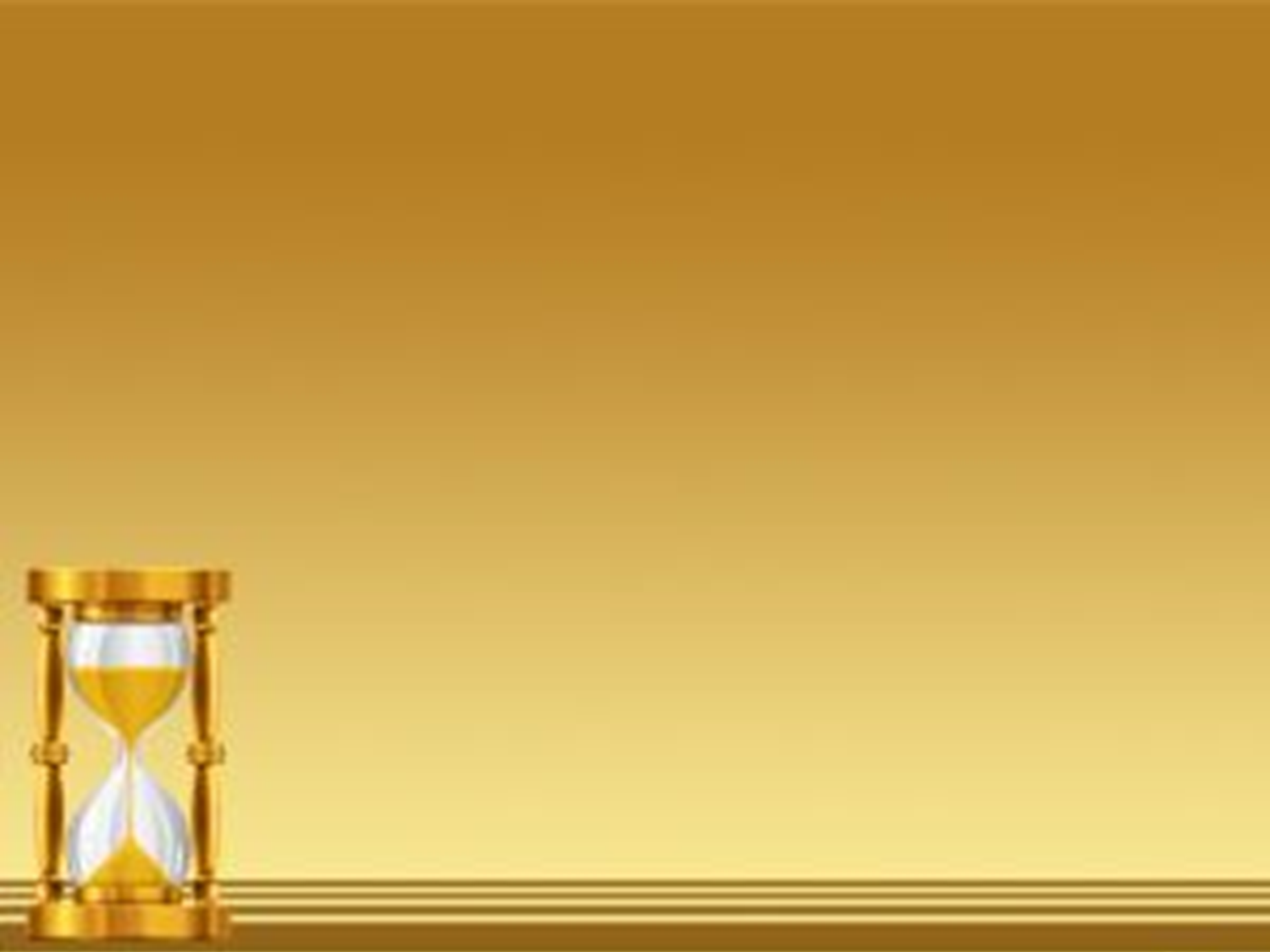 2 Peter 3:10-18
Vs.11 What sort of people ought you to be in lives of holiness and godliness 
Vs.12 waiting for and hastening the coming 
Vs.13 waiting for the new heavens 
Vs.14 diligent to be found without blemish and at peace 
Vs.18 growing in the grace and knowledge of our Lord
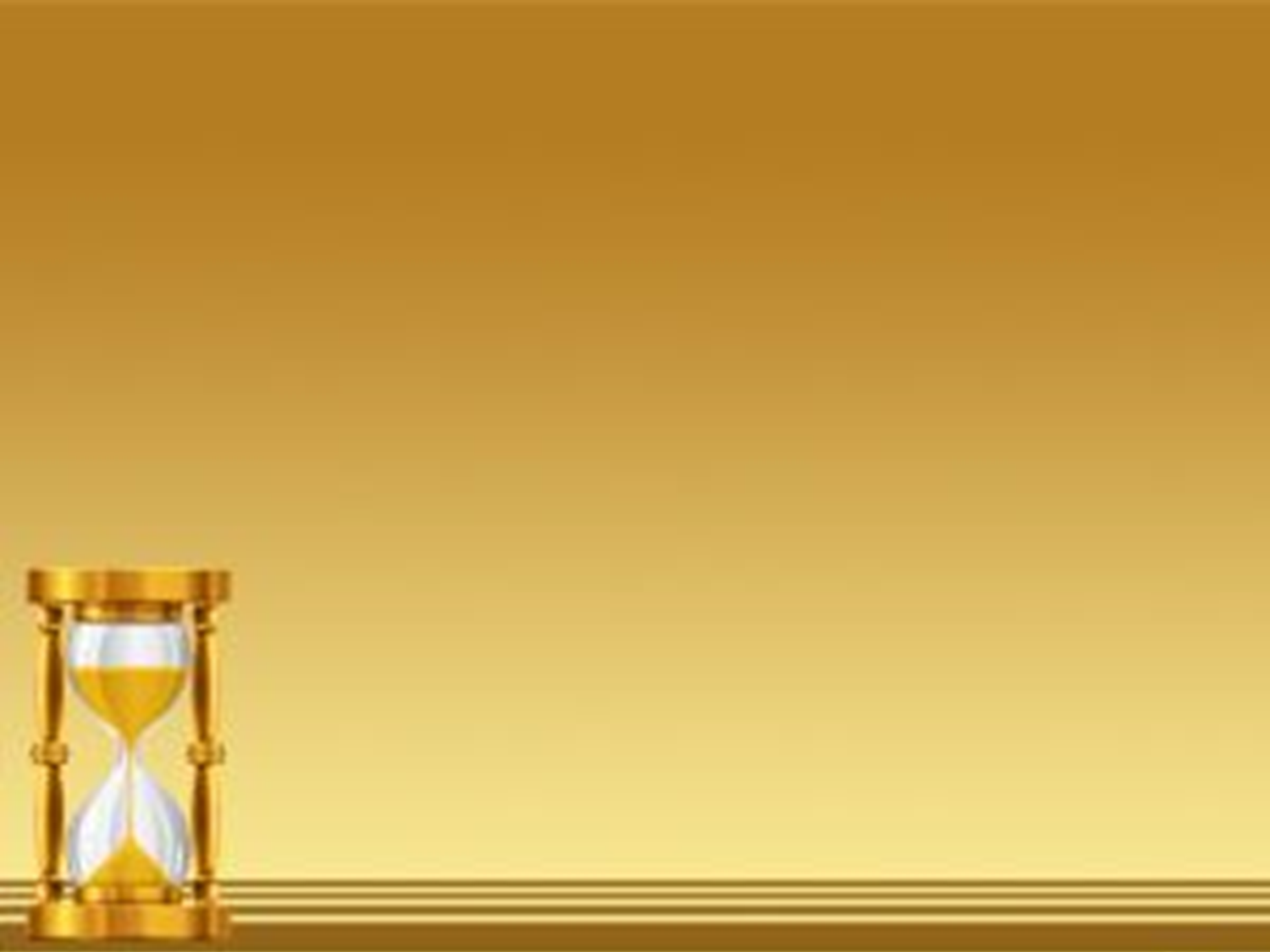 Ready for that Day
Matthew 24:43-51 ready 
Matthew 25:1-13 preparing 
Matthew 25:14-30 working and using what God has given you 
Matthew 25:31-46 treating others as the Lord
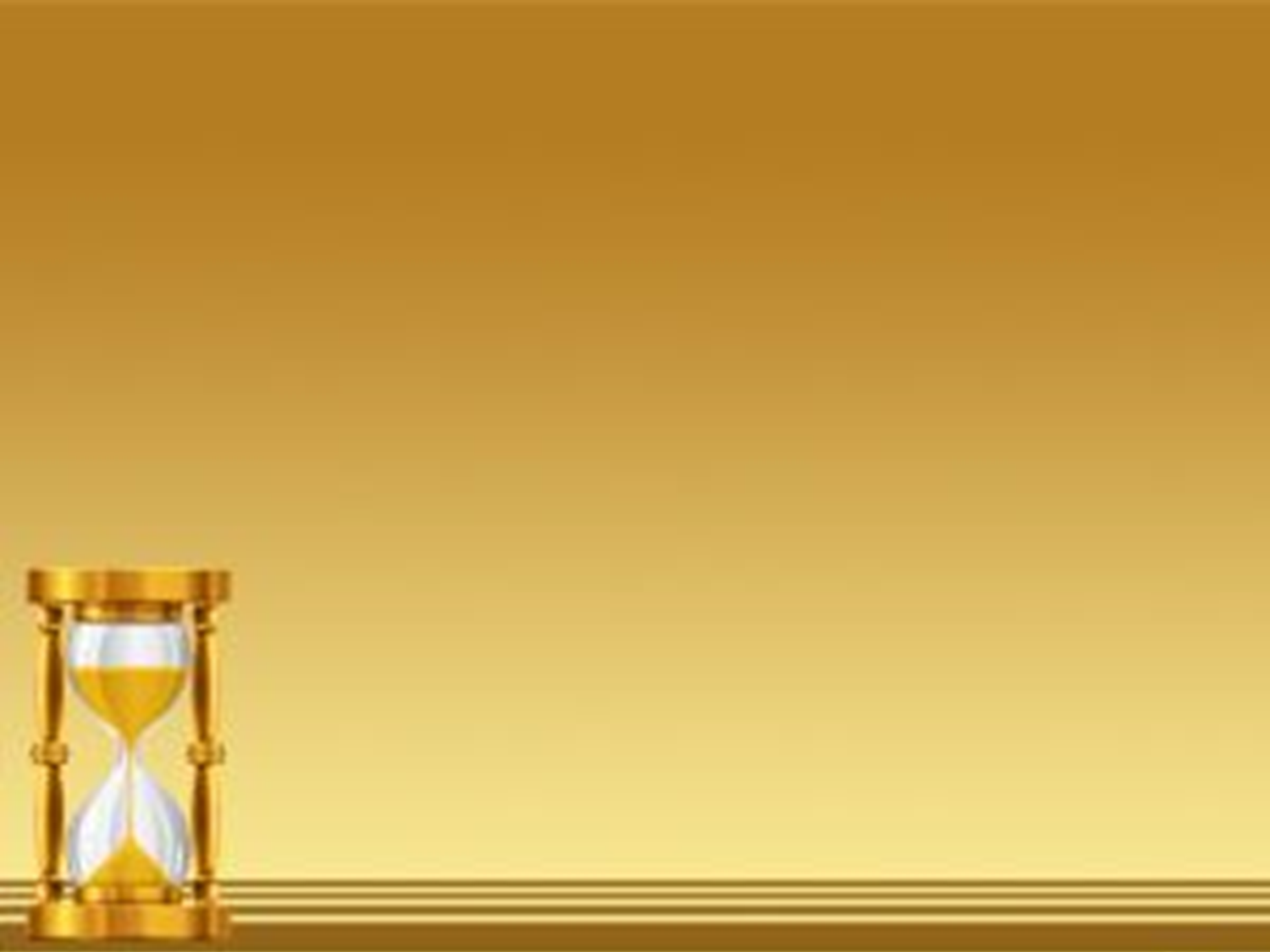 Hebrews 10:19-37
Vs22 draw near 
Vs.23 hold fast the confession 
Vs.24 stir up love and good works 
Vs.25 meeting together/ encouraging one another 
Vs.36 endure do the will of God